CFSChlorophyll Fluorescence Spectrometer
Group 1
David Maria, Computer Engineering
Luke Preston, Electrical Engineering
Robert Bernson, Photonic Science & Engineering
Samuel Knight, Photonic Science & Engineering
Motivation
Plants are vital to human culture, so they must be kept healthy
Hard to tell if a plant is sick, especially if it has green leaves
Check chlorophyll for photosynthetic performance
Traditional lab tests take too long, chemical-based
CFS is non-chemical, faster than lab test
Easy for non-technical user to understand results
Goals & Objectives
Deliver a low-cost alternative to commercial market products
Make a device which is easy to transport, use, and store (portable)
Simple, modest design that a casual user with a smartphone can use
Robust quality to sustain normal wear-and-tear
Solid-state components to prevent expensive repairs
Mobile application for casual user to observe results from an app
Analysis includes optical spectrum and classification, i.e., “Good health”, “Fair health”, “Poor health”, etc.
Specifications
[Speaker Notes: David: Analysis time, wireless commsLuke: Power consumption, battery life, power deliveryBobby: Cost, volume, spectrum]
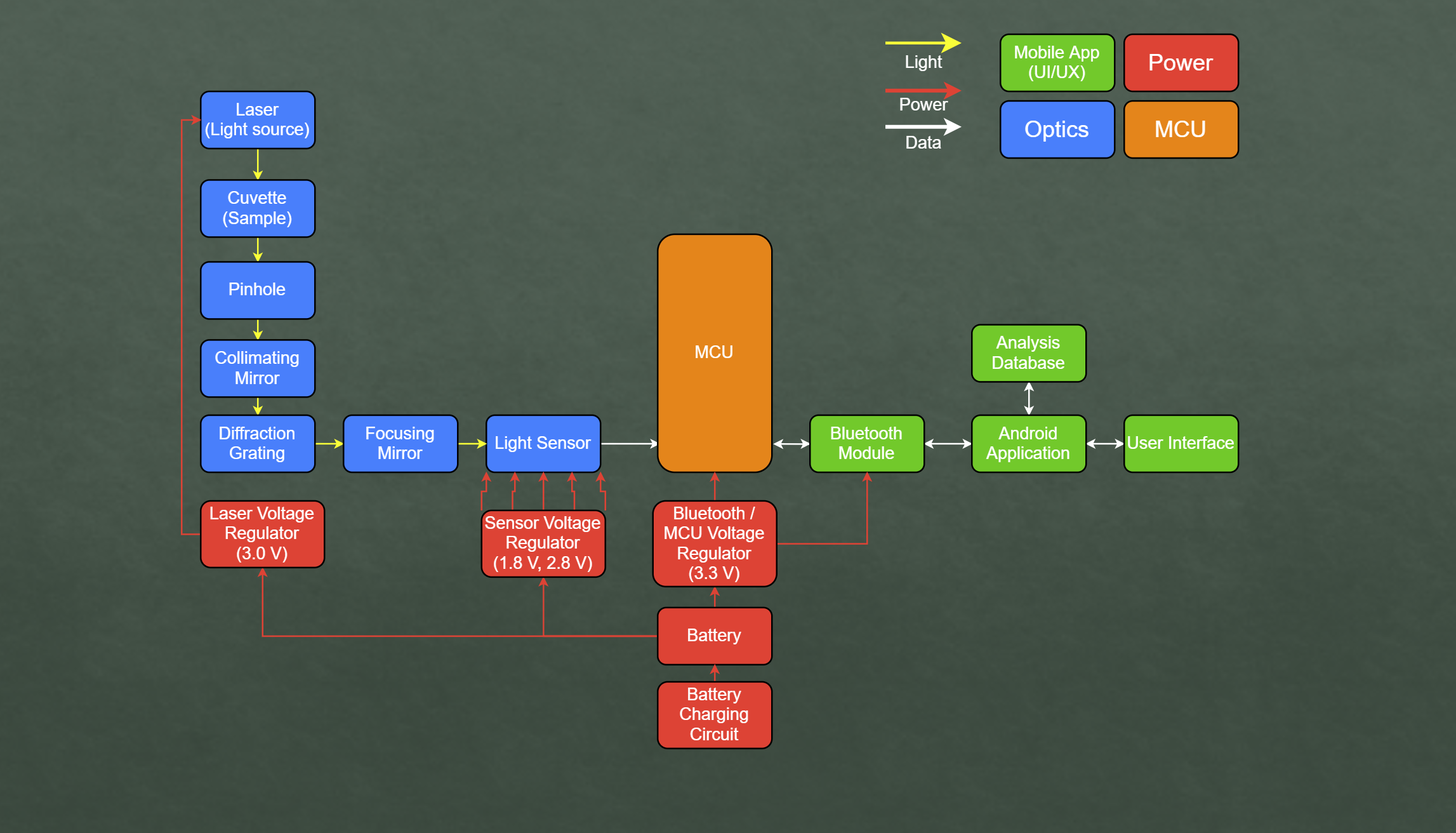 Block Diagram
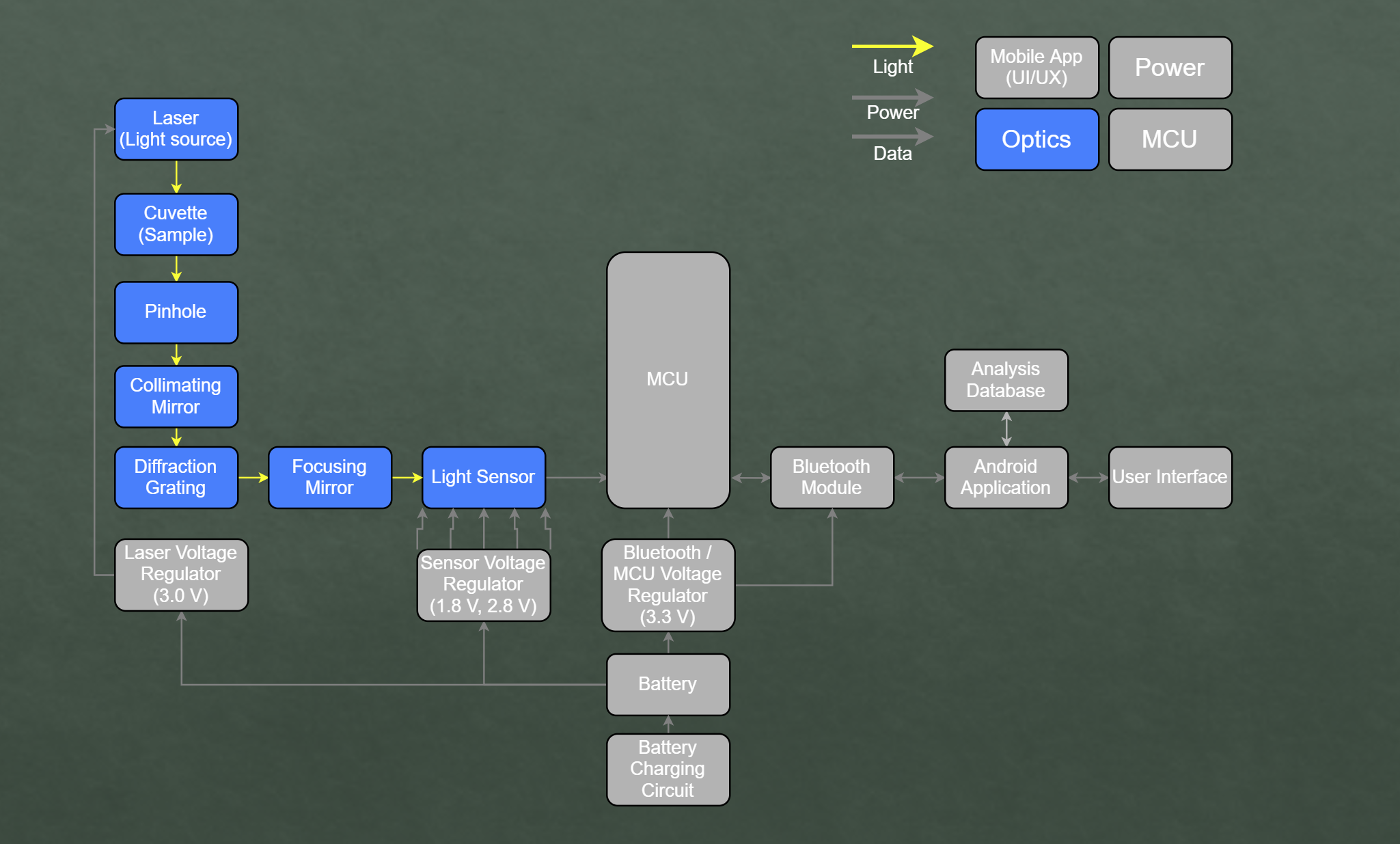 Optics
Laser Housing Section
Houses laser module and cuvette containing sample
Laser center λ = 405nm 
Separated from spectroscopy section by optical slit
Two mounts
One for laser module
One for 10 mm quartz cuvette
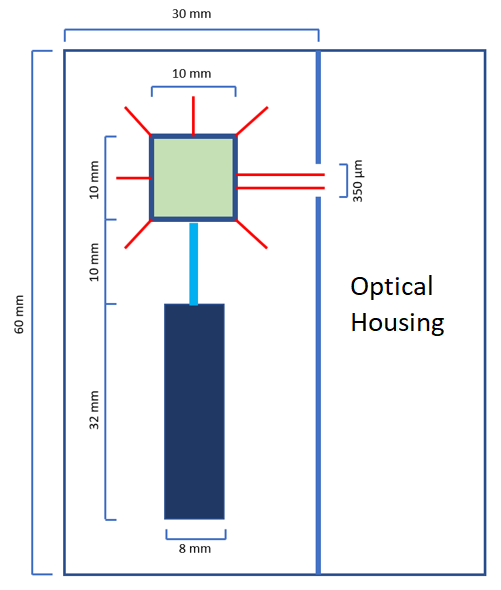 Chlorophyll Sample Preparation
Process:
Pick a leaf from a known species of plant
Break up the leaf into smaller pieces and weigh out a 1-gram sample
Add the sample to a mixture containing 150mL of acetone
Muddle the mixture together for 1 minute and pour through a coffee filter
The remaining solution is added to a cuvette to be tested by the CFS
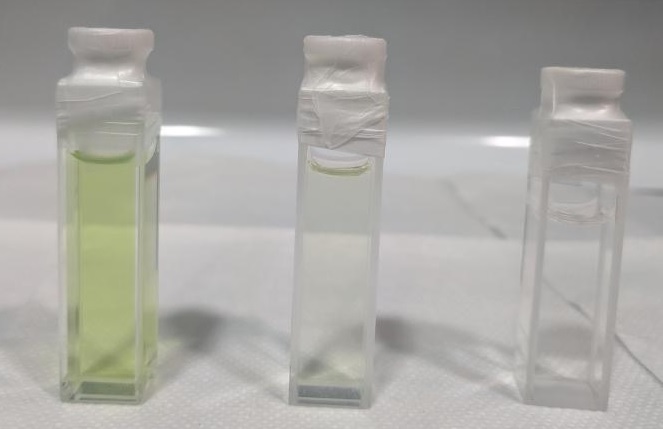 Laser Module
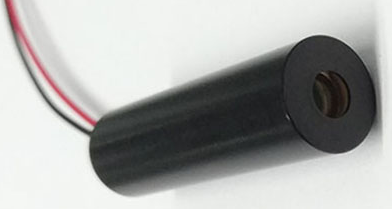 Purpose:Provide light source for fluorescence
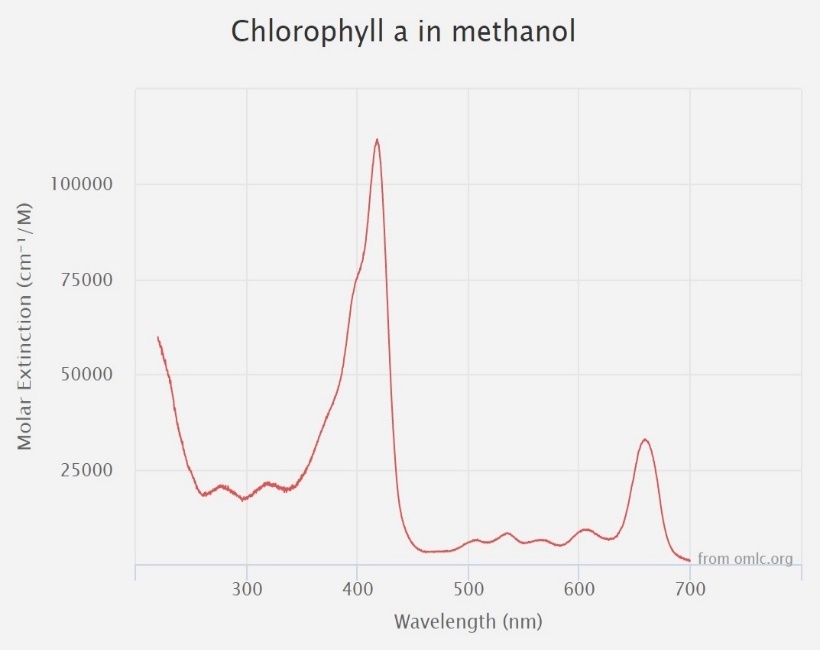 Quartz Cuvette
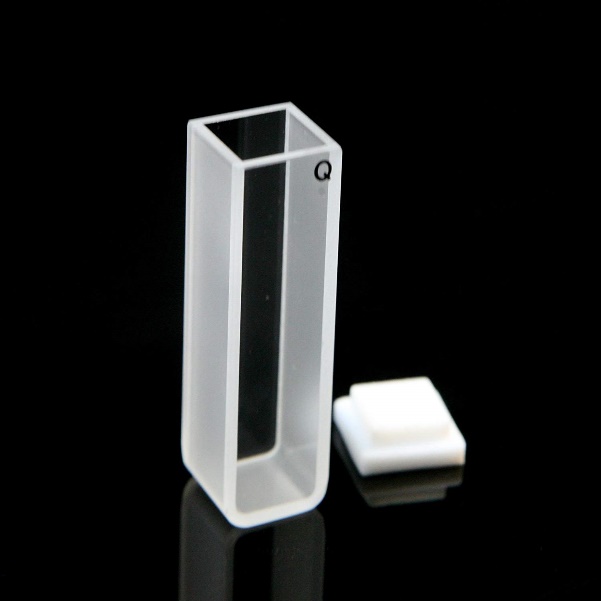 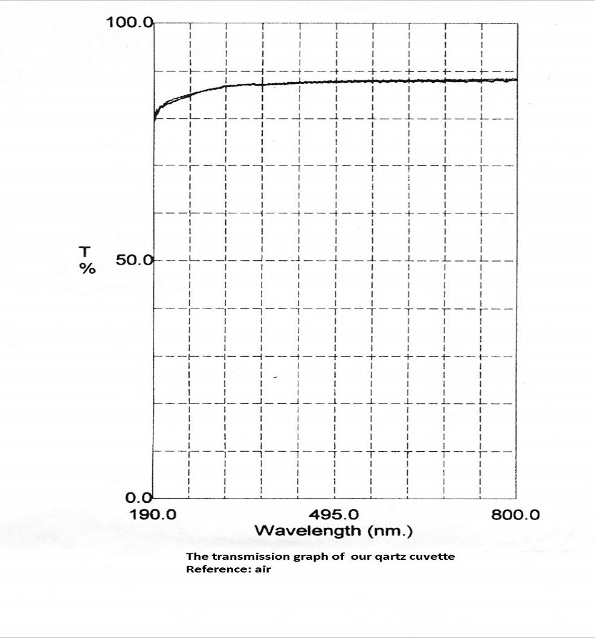 Purpose: 
Contain Chlorophyll a Sample
Quartz has a high transmission across the necessary range of wavelengths
Allows 405 nm laser light to pass through and illuminate sample
Allows 600-700 nm fluorescent light to emit through container
[Speaker Notes: Quartz has a relatively high transmission at 405nm]
Optical Slit
Purpose:
Allow fluorescent light to pass onto collimating mirror while preventing directional 405 nm laser light from passing through

Ideal thickness: 350 µm
System uses 200 µm since 350 µm would have to be
	machined by hand
Image of slit propagates through optical cavity
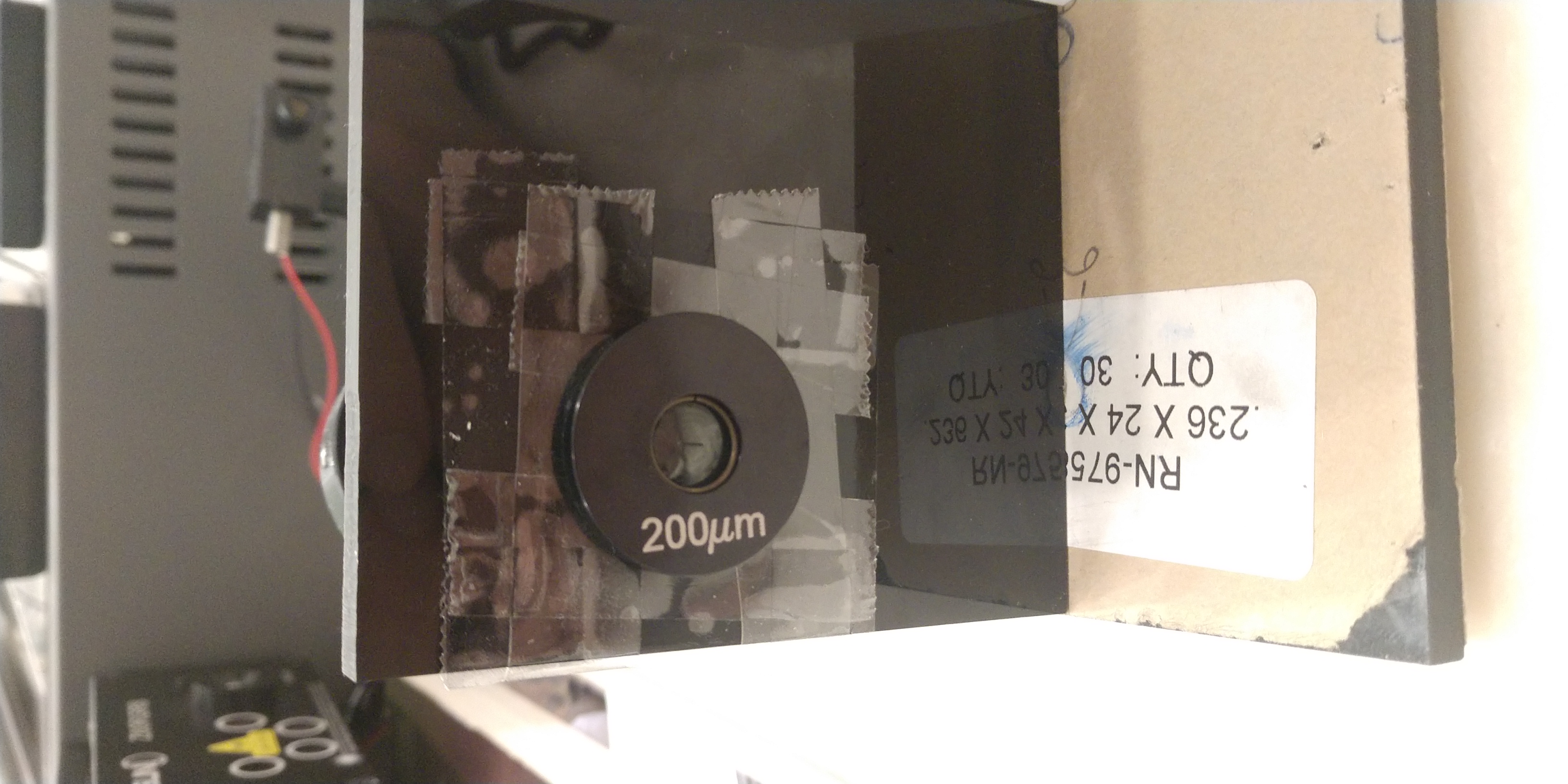 Original Spectroscopy Section
Intense angles between optics lead to unexpected astigmatism, clipping at grating interface
Image of slit at the sensor was spread out into a wide rectangle; no spectrum imageable
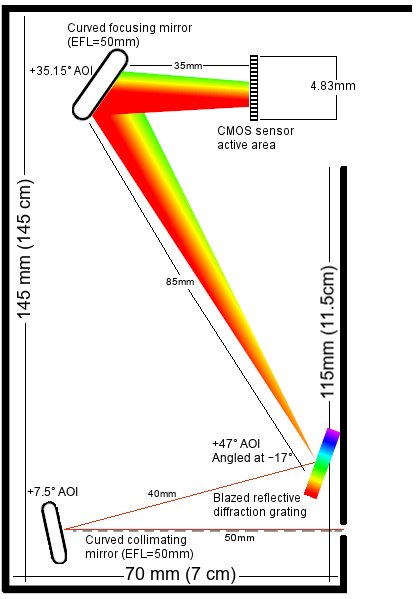 New Spectroscopy Section
Grating moved position; angle of incidence changed
Collimating mirror angle decreased
Focusing mirror unchanged
Sensor moved to astigmatized focal point
Light now focuses properly
No clipping
No visible astigmatism
Collimating & Focusing Mirrors
Purpose:
Collimate light from the pinhole and direct it to the diffraction grating
Focus light from the diffraction grating onto the sensor
Silver-coated, offering >97.5% reflectance from 450 to 2000 nm
For applications near 780 nm, silver exceeds aluminum in quality
F# = 1.98, which captures a lot of light but doesn’t provide much depth of field; difficult to focus
Diffraction Grating
Purpose:
Split the light coming from the collimating mirror into its component wavelengths

Grating has an efficiency of 62 – 73% in the CFS’s waveband (600 to 700 nm)
Cheaper than 25 x 25mm grating
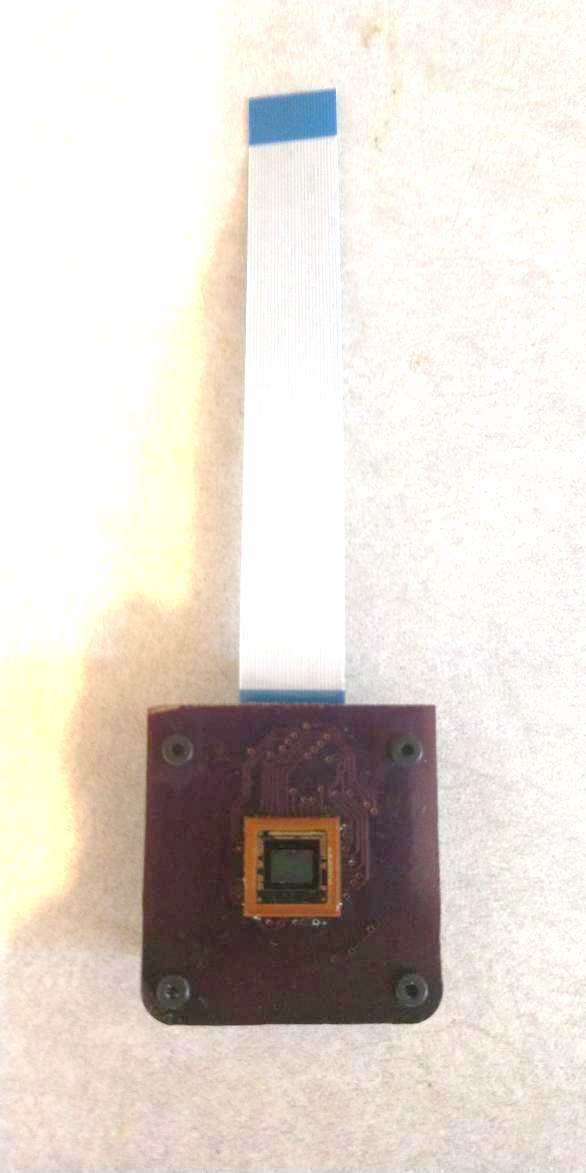 CMOS Sensor Array
Purpose:
Observe the light coming from the focusing mirror and transmit pixel intensity profile data to the CPU for processing

History of successes at UCF using CMOS over linear
Operates in analog, digital, or I/O mode
Built-in ADC
68 – 78% QE in the CFS’s waveband (600 – 700 nm)
Monochromatic pixels; only one QE/sensitivity curve
3.66mm
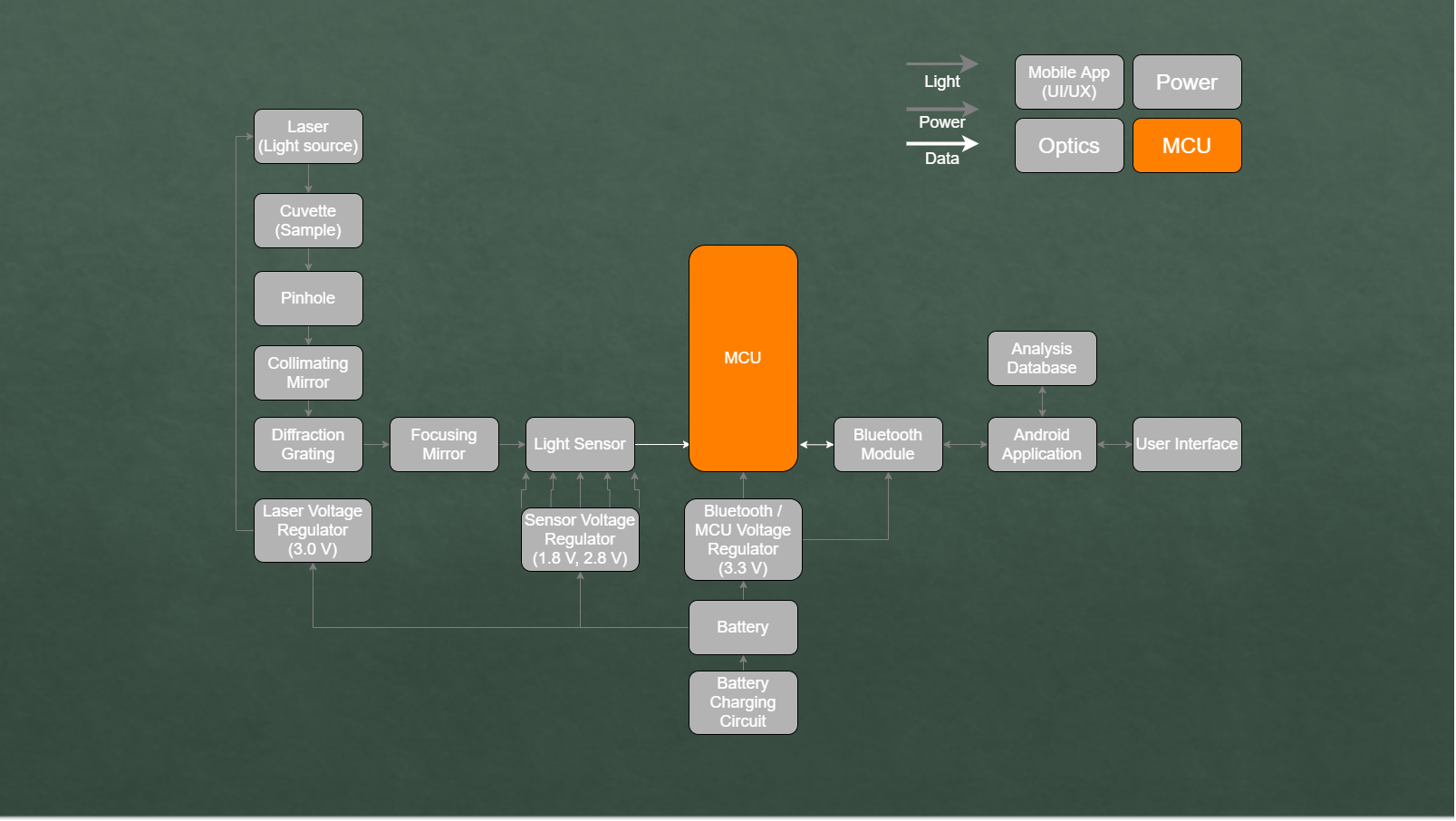 MCU
STM32 ARM CPU
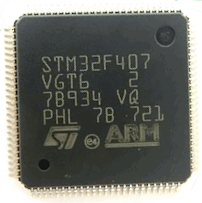 Control laser module operation
Control sensor operation
Control data flow
Low Cost:    $8.82
Affordable development board:    $8.79
Low Power Consumption: 58.5 mW at 1.95 V
Modern and capable CPU
Supports UART, I2C, SPI
Sufficient GPIO connectivity
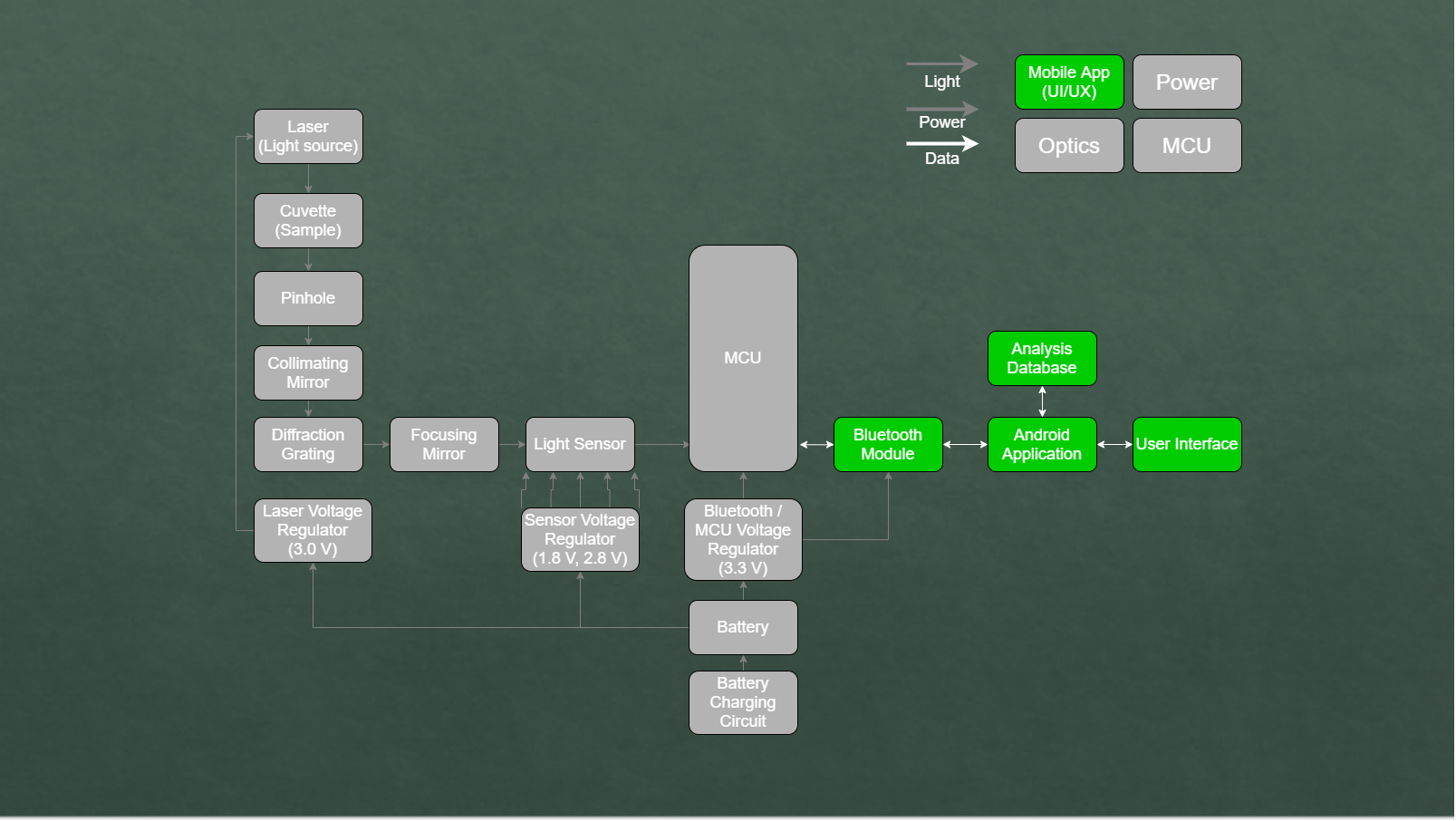 Mobile Application
Bluetooth Module
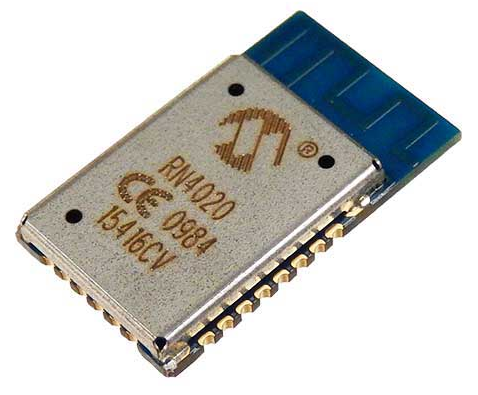 Provide communication between CFS and smartphone
Bluetooth preferable to an on-board display
Low Power Consumption:    Peak power draw of 31.2 mW
Low Voltage:    1.95 Volt supply needed
Low cost:    $15.40
Supports Bluetooth Low Energy
Software
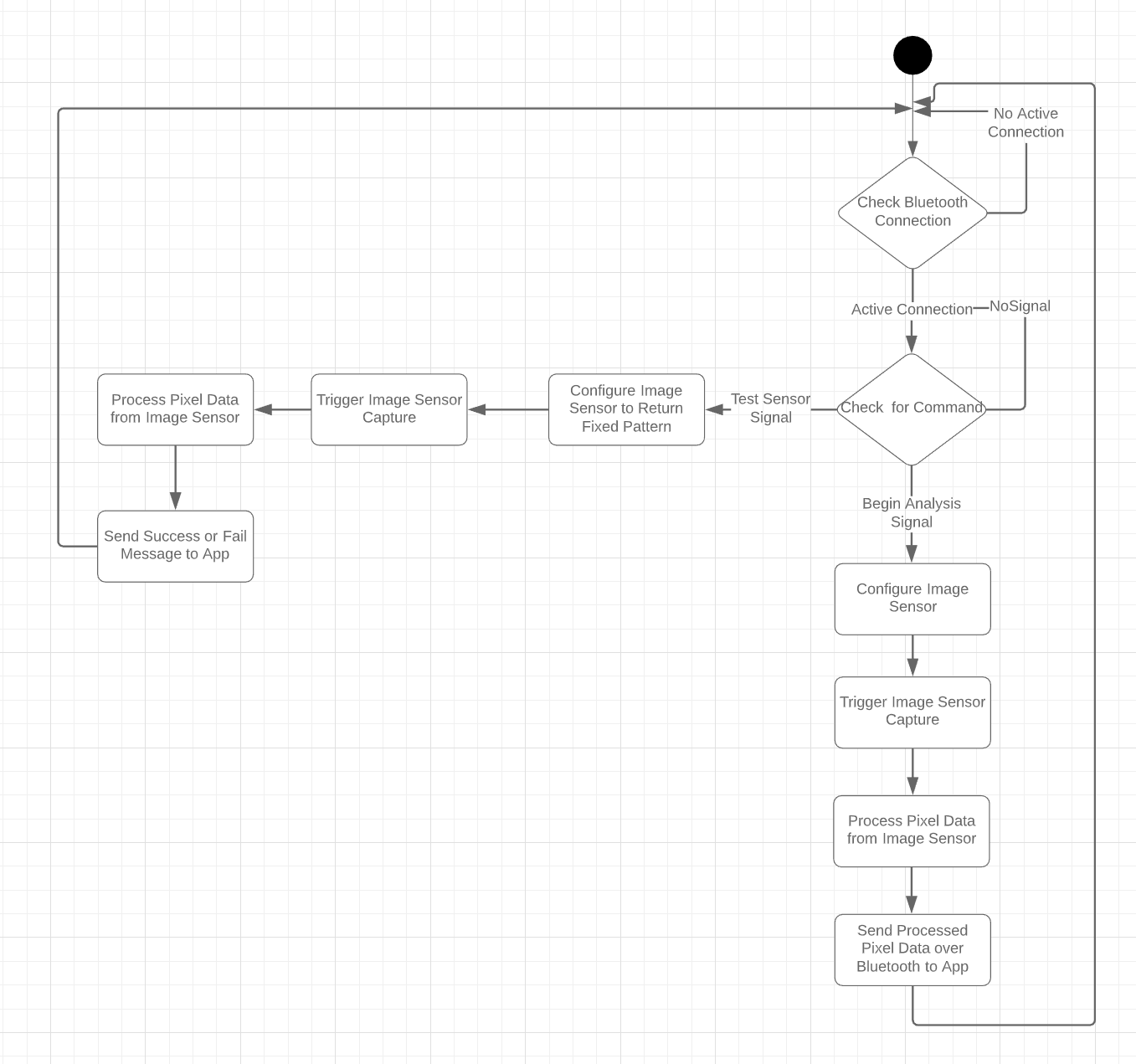 Embedded Software Logic
Application Logic
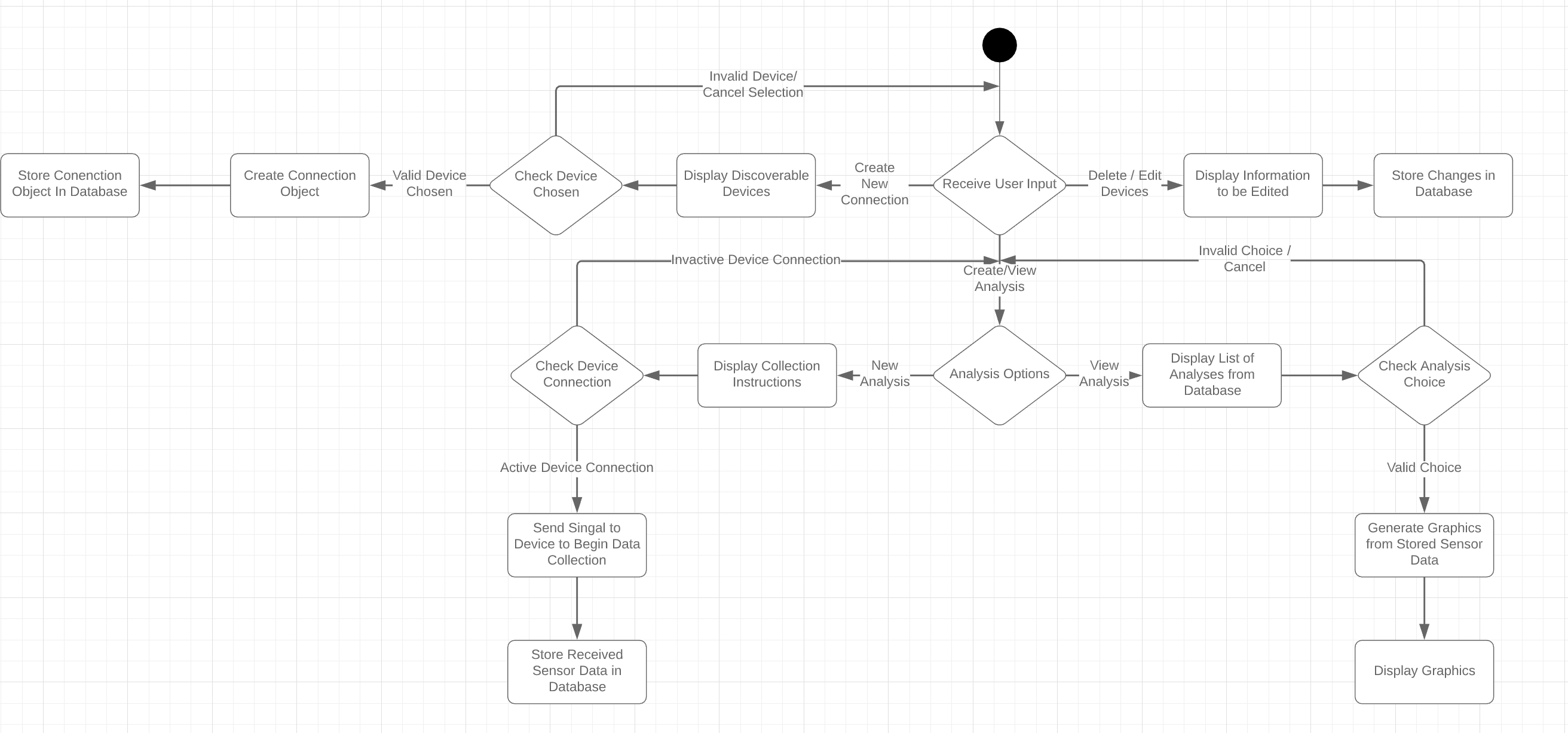 Application Use Case Diagram
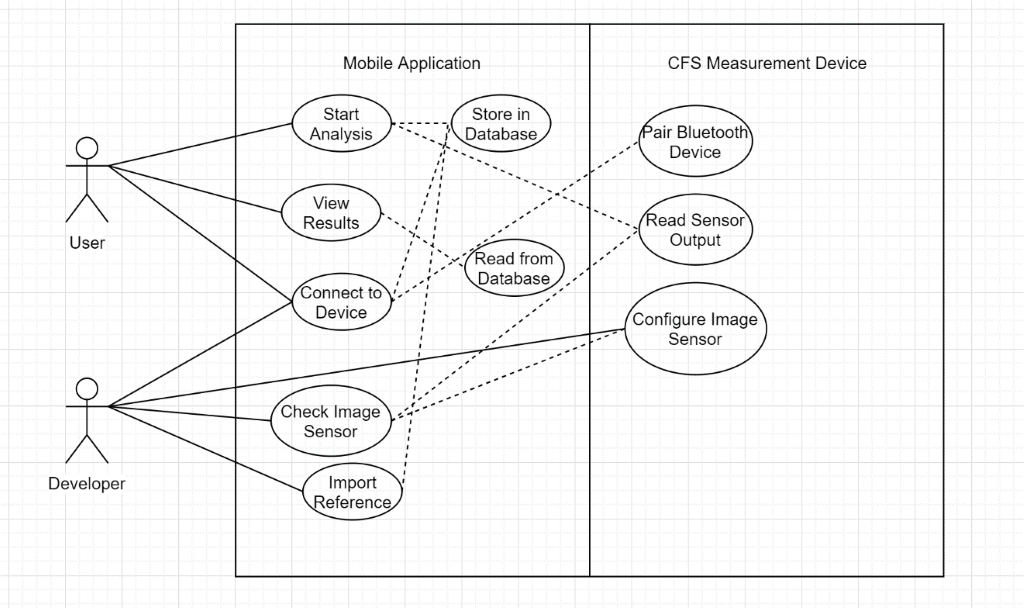 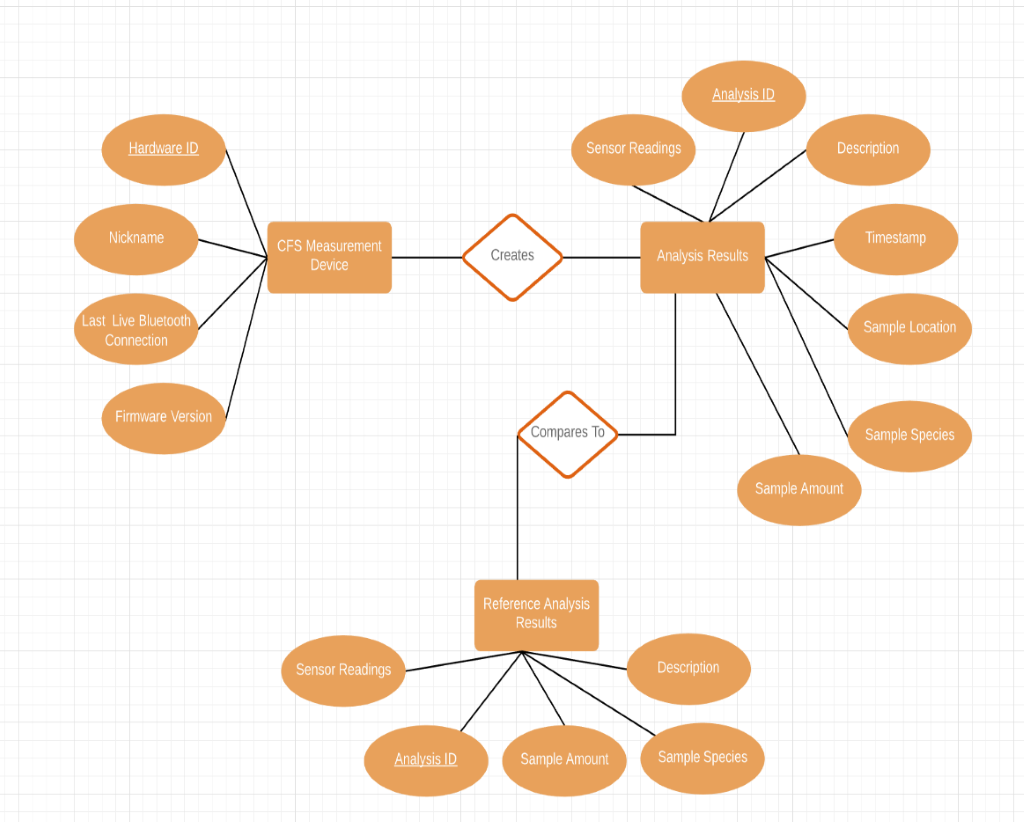 Entity Relationship Diagram
Mobile phone GUI
Searching for devices
Analysis Options
Choosing Stored Analyses
Viewing Analysis Results
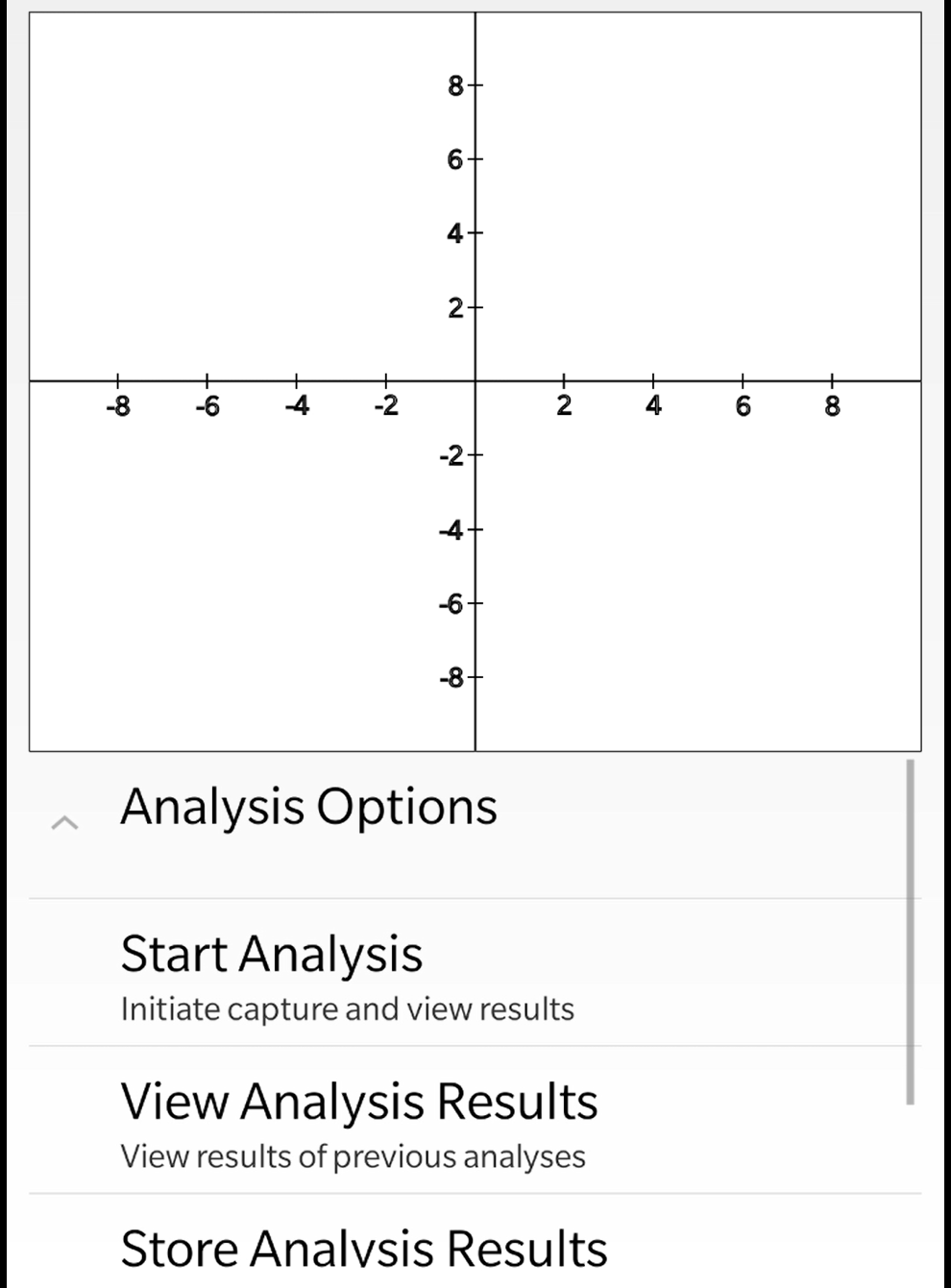 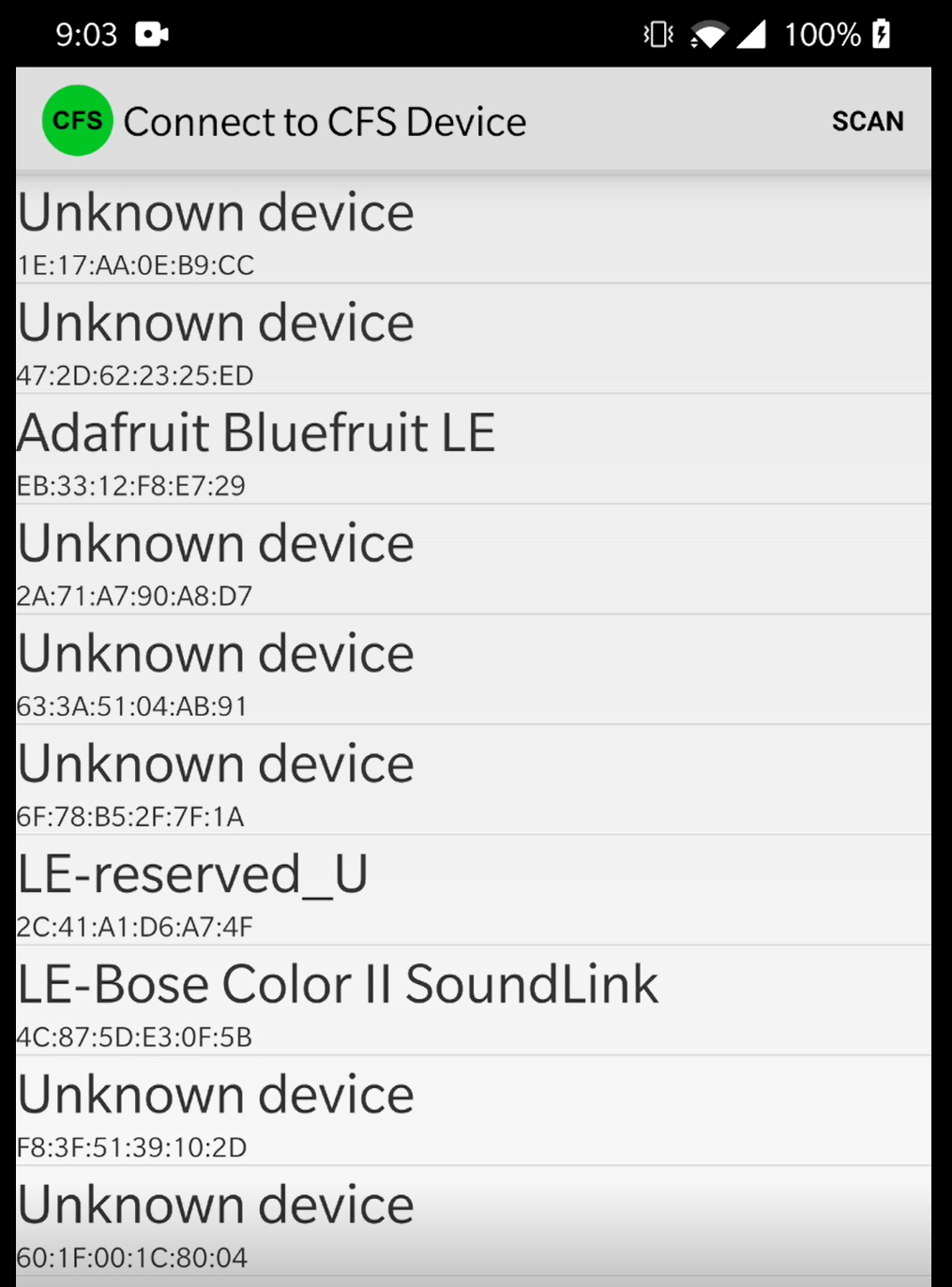 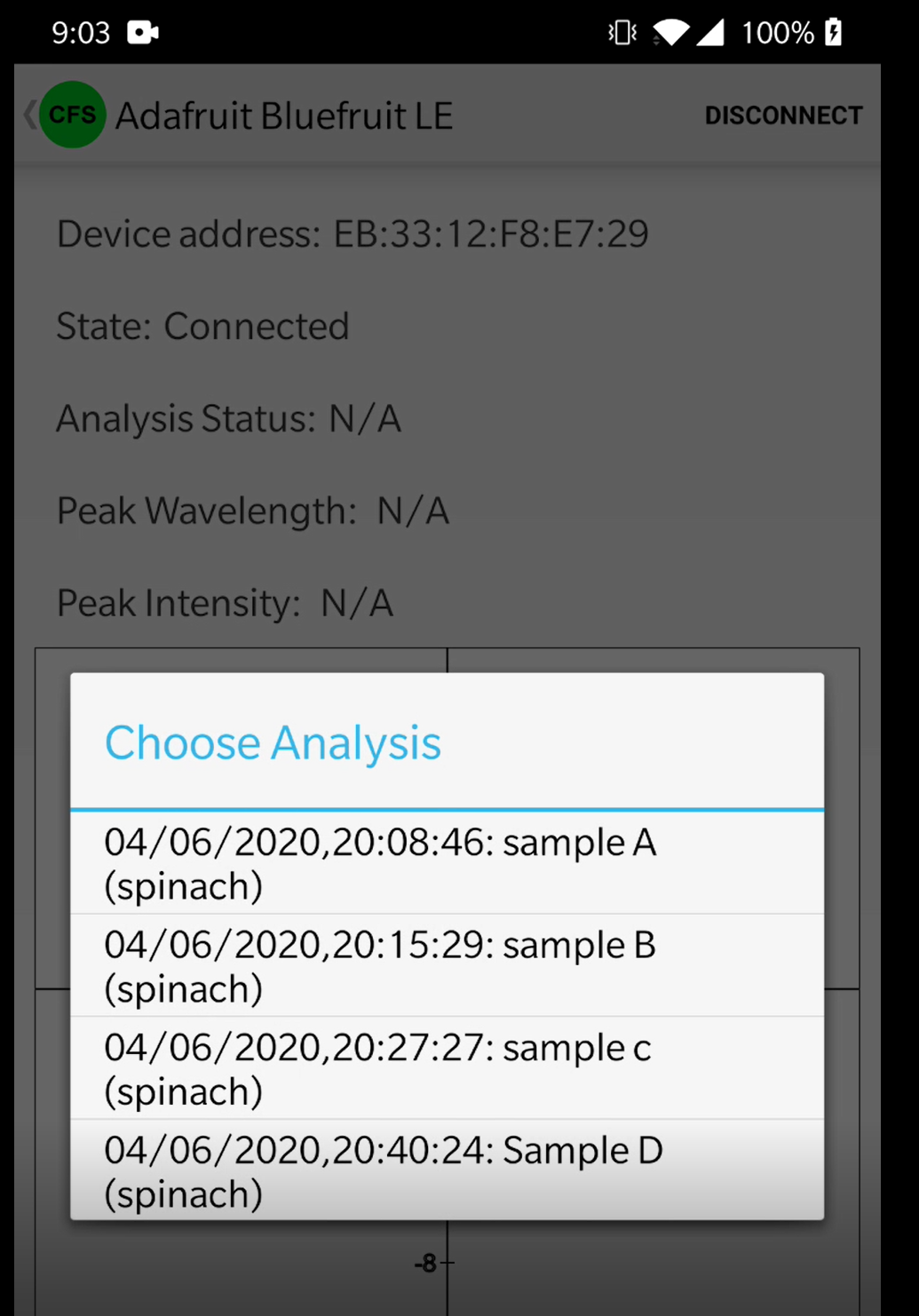 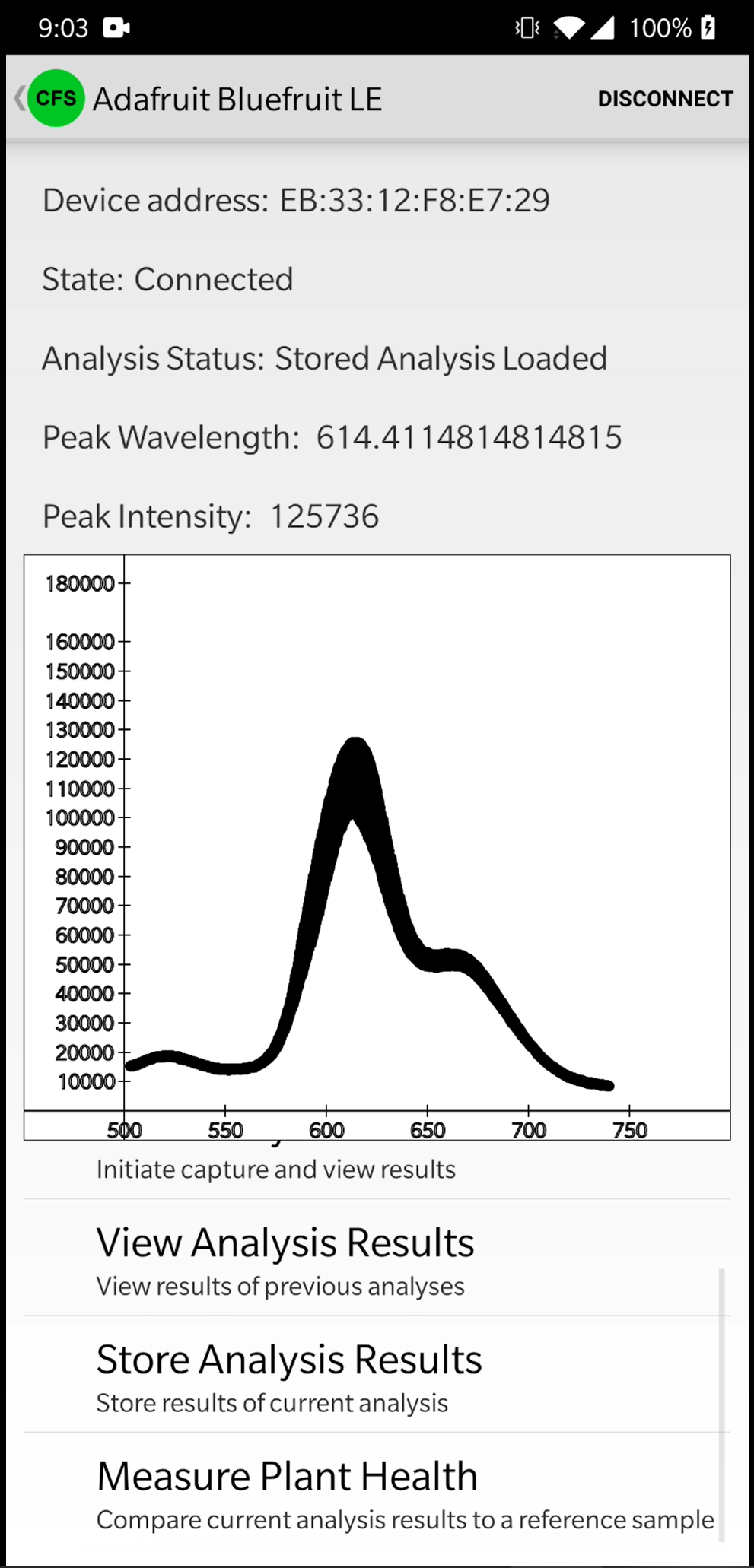 Power System
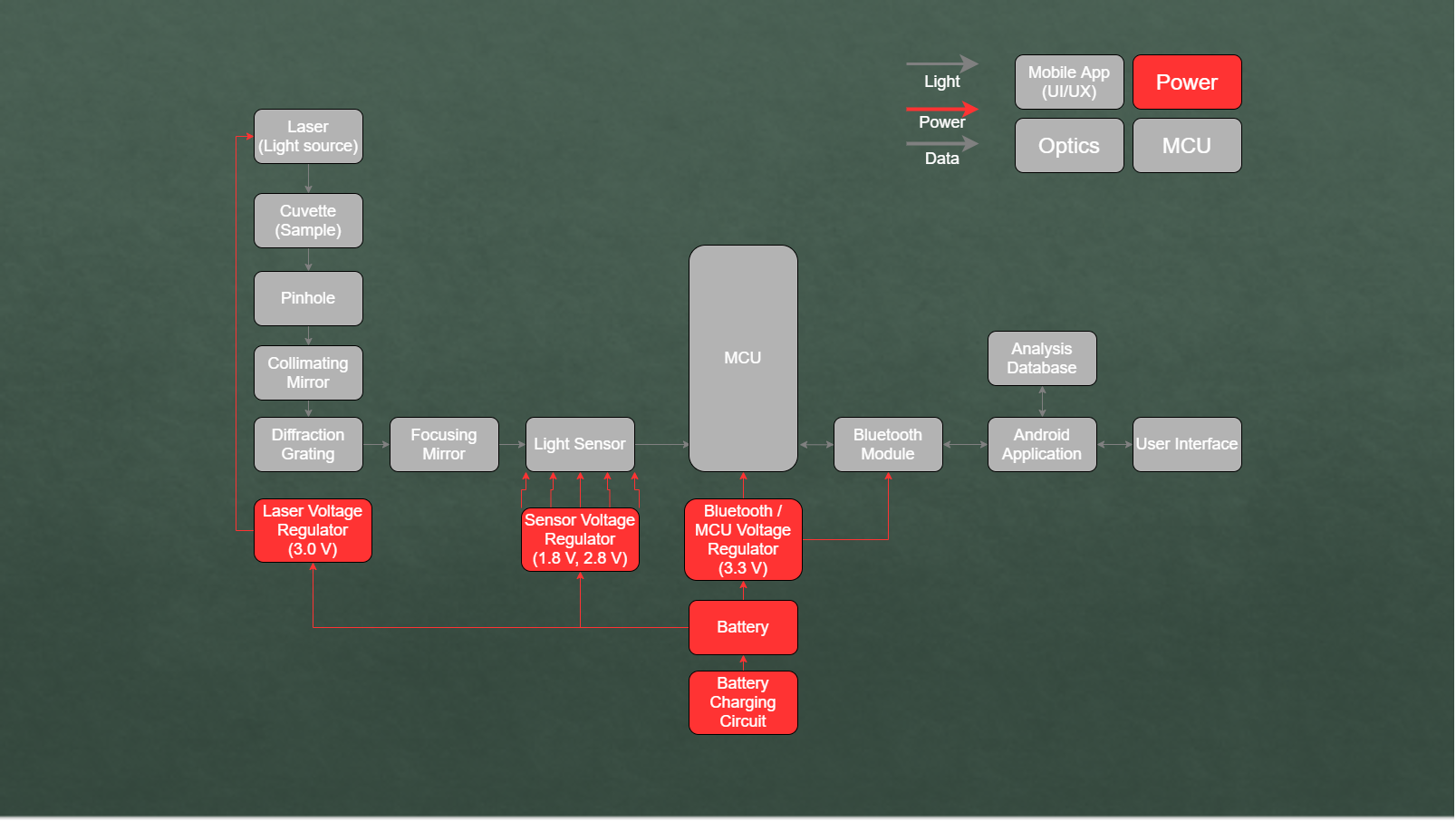 Battery & charging circuit
3.3 V for CPU & BT
3.0 V for laser module
1.8 V for CMOS sensor digital power
2.8 V for CMOS sensor analog power
Power Supply Circuit
Printed Circuit Board Design
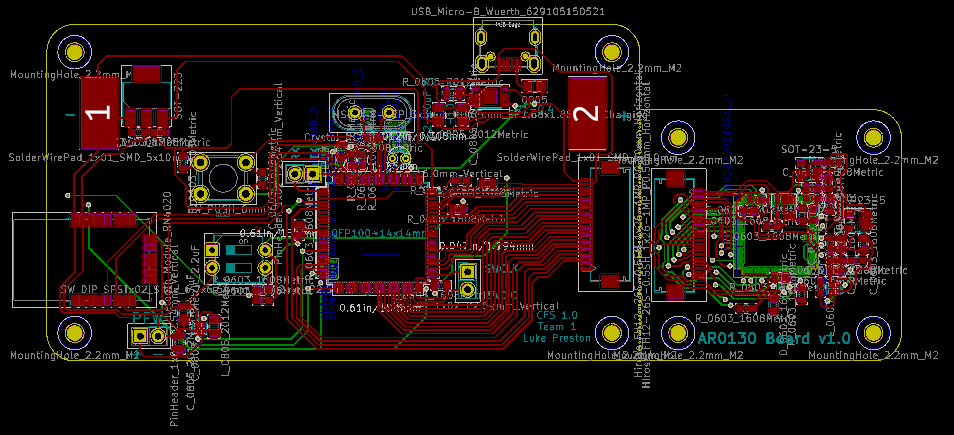 Schematic separated into 2 PCBs
Sensor mounted in place
Connected by ribbon cable
USB charging
Debugging pinouts added
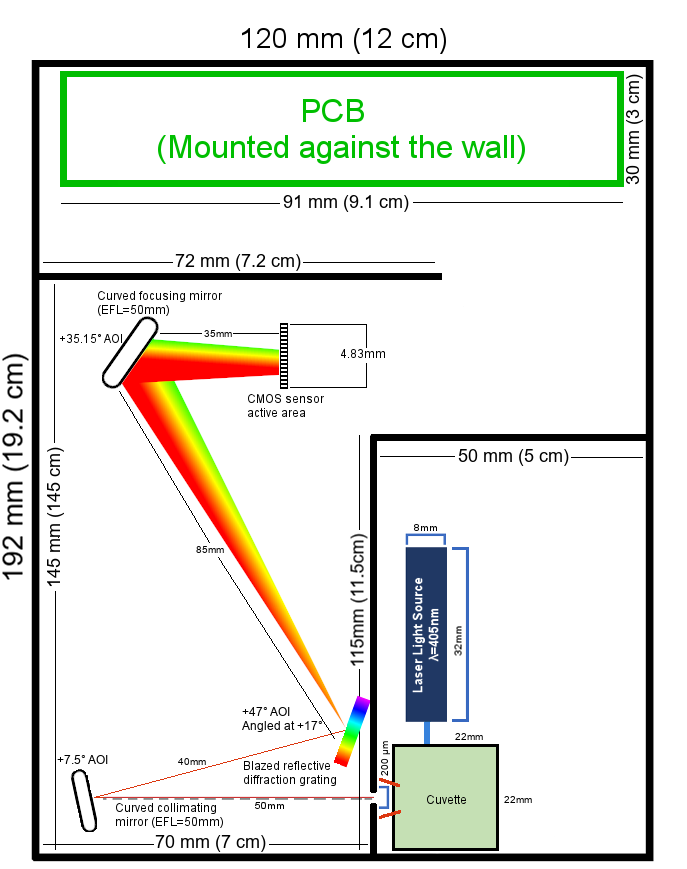 Housing Design
Cost to build: $0.00
Critical that the spectroscopy section and pump section be isolated from stray light
Housing never completed and fully enclosed due to COVID-19 shutdown
Device can only be operated in a completely dark room
Component & Integration Testing
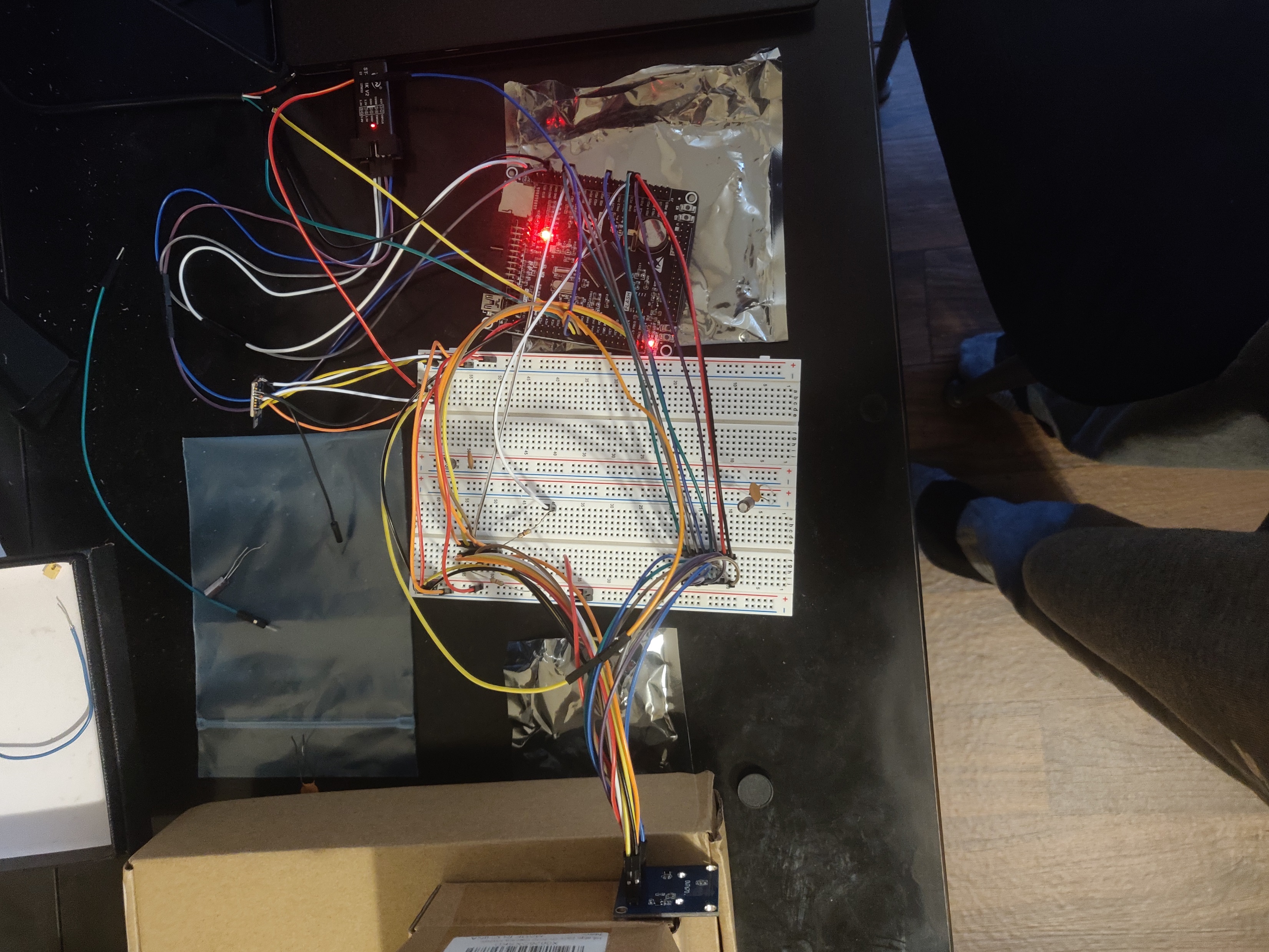 Bluetooth Sensor
Software Development Prototype
MCU
Image Sensor
STM32F407 Blackboard Development Board
RN4020 Bluetooth Low Energy Module 
UART
OV7670 Image Sensor
Digital Camera Memory Interface
Android Application
Developed and Debugged using Android Studio
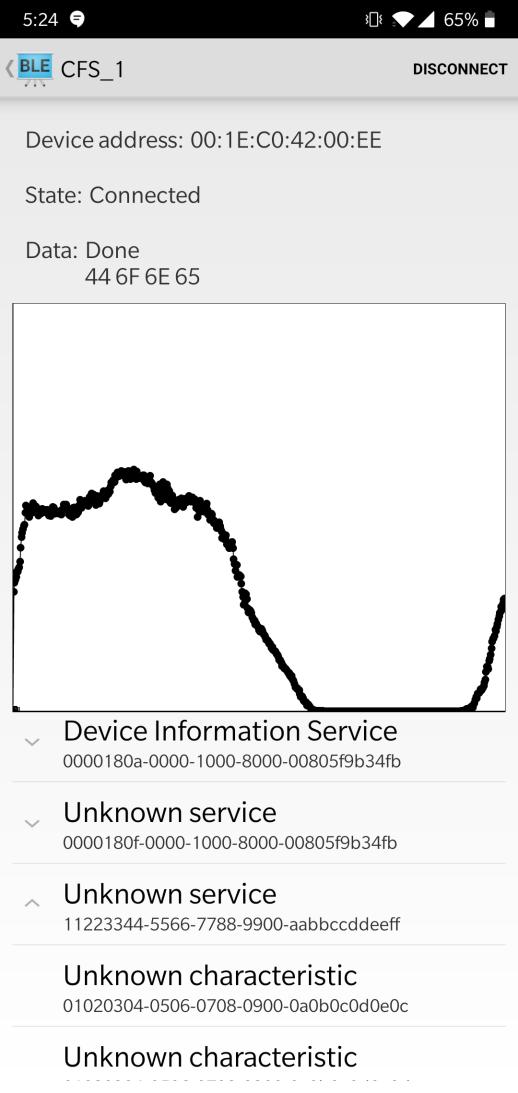 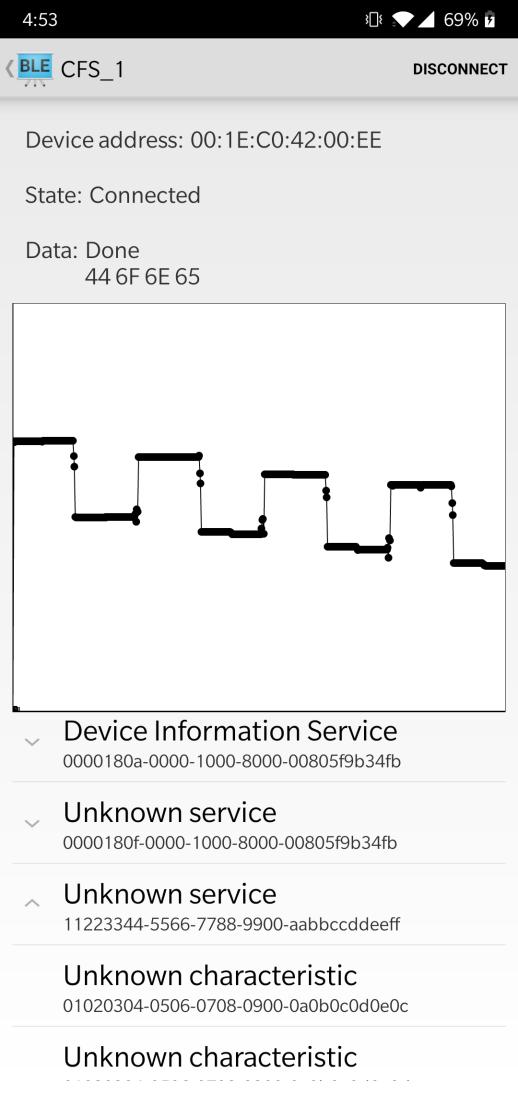 Prototype Used for Testing
(From left to right, top to bottom)
Laser test source
Power supply
Laser pump source
Chlorophyll sample
Collimating mirror
Reflective diffraction grating
USB enabled sensor
Focusing mirror
Optics Testing
Grating diffracting laser light in multiple modes with mirror pictured (bottom)
Grating held in front of entrance slit to show modal diffraction
Laser (right side) propagating through optical system to screen (top center)
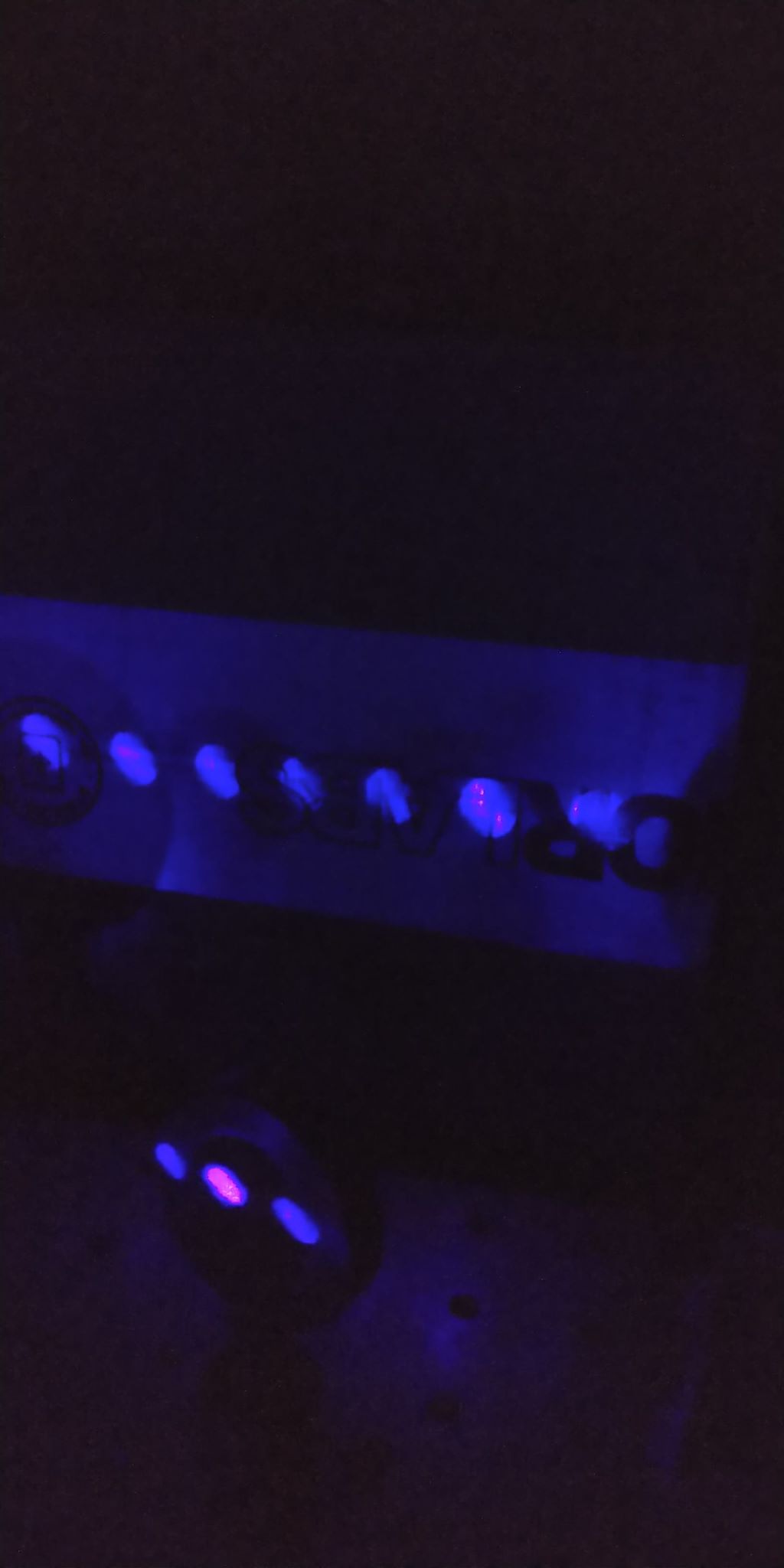 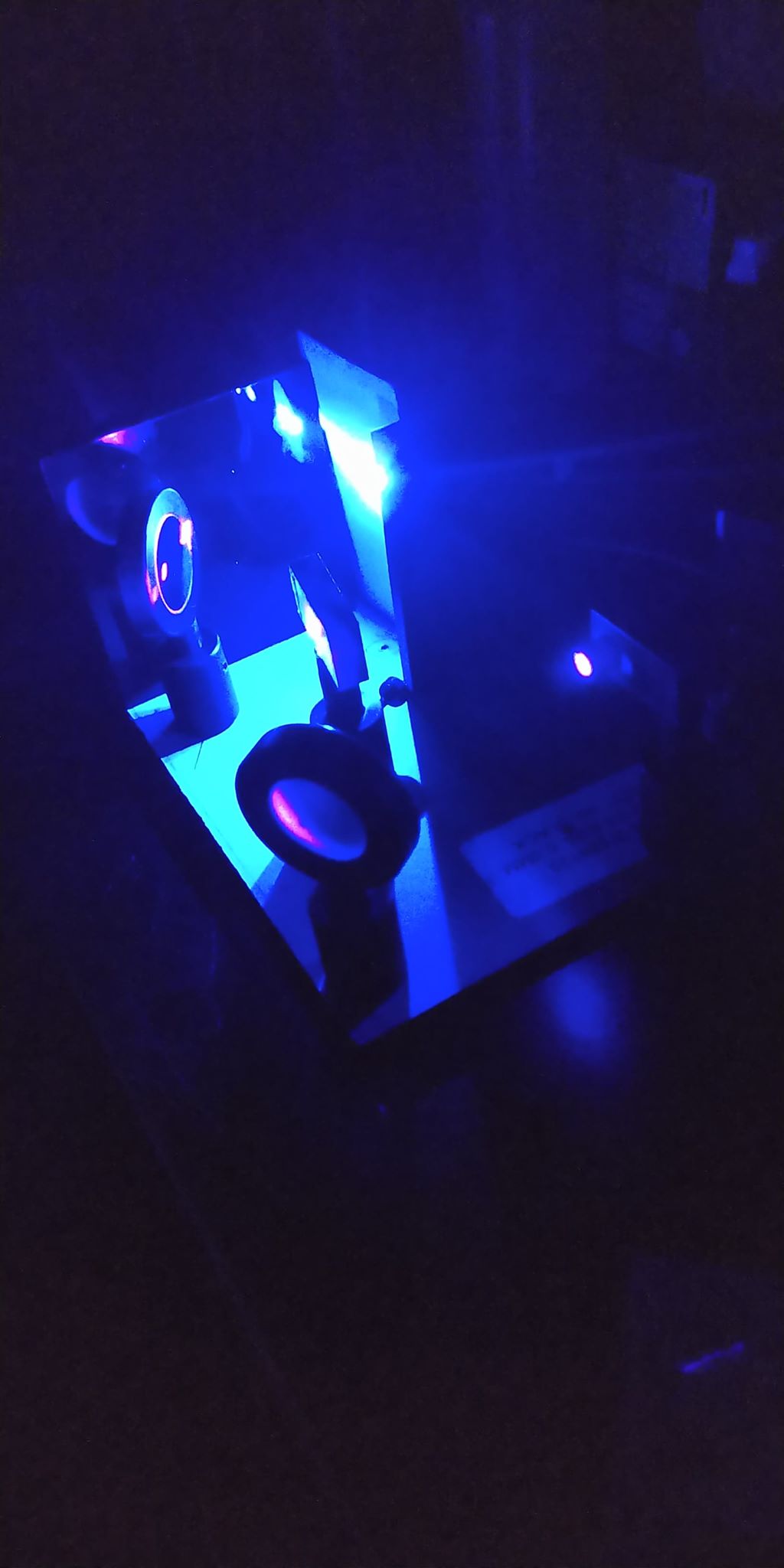 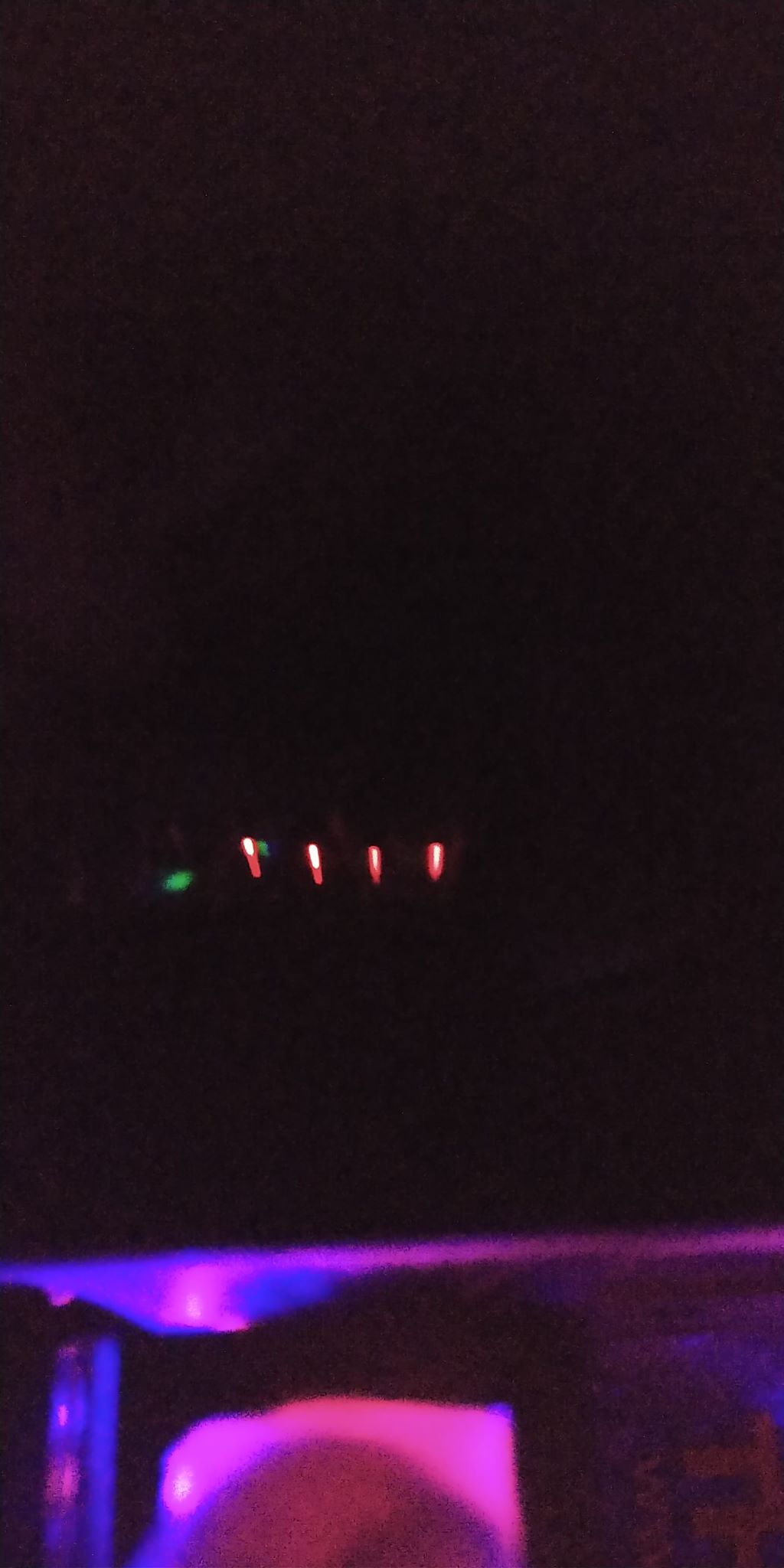 Initial Integration Testing
Connected AR0130CS sensor to laptop via USB cable
Used built-in Camera program in Windows to view spectrum
Could see fluorescence spectrum from chlorophyll, green light scattering from laser due to sensor not completely isolated
FluorescenceCalibration
Calibrated using labeled green and red laser sources from a laser light show module
Once peaks were located by pixel, x-axis was shifted and relabeled so peaks were at correct wavelengths, not pixels
Resolution is 5.4 px/nm or 0.185 nm/px
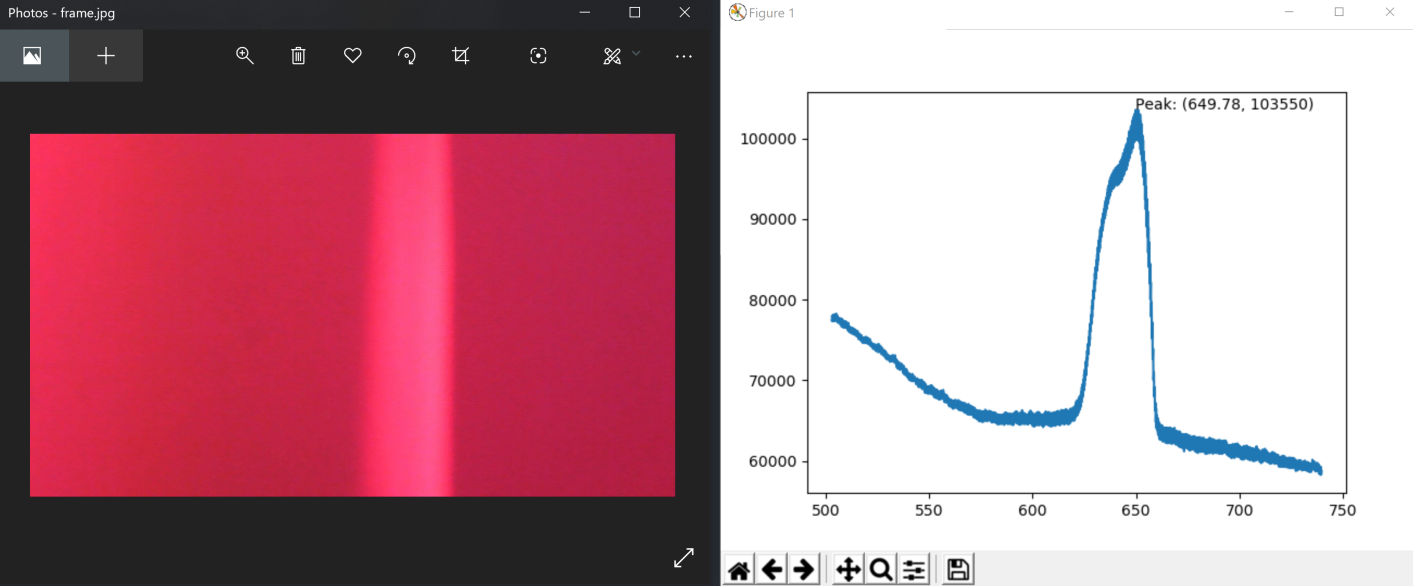 FluorescenceTesting
Newest sample on top shows peak wavelength 667 nm
Scattering from laser
Old sample on bottom shows peak wavelength at 665 nm
Chlorophyll fluorescence spectrum peaks range from 662 to 669 nm depending on sample age
Samples are within this range as expected
Final Integration Testing
Connected calibrated Optics system to Mobile Application
Bluetooth Low Energy Connection
Green Laser
Chlorophyll Sample
Red Laser
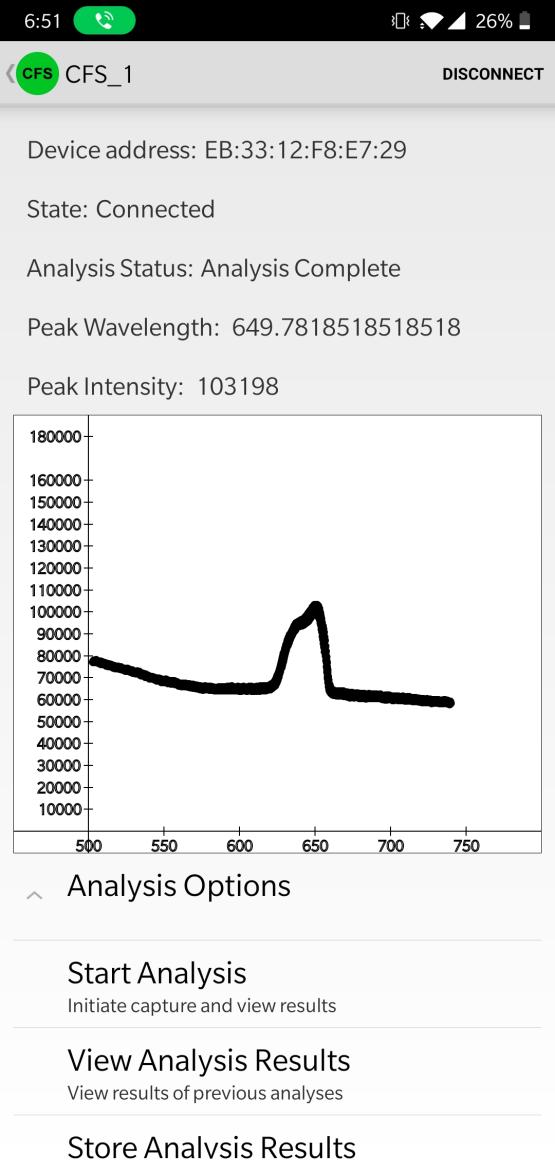 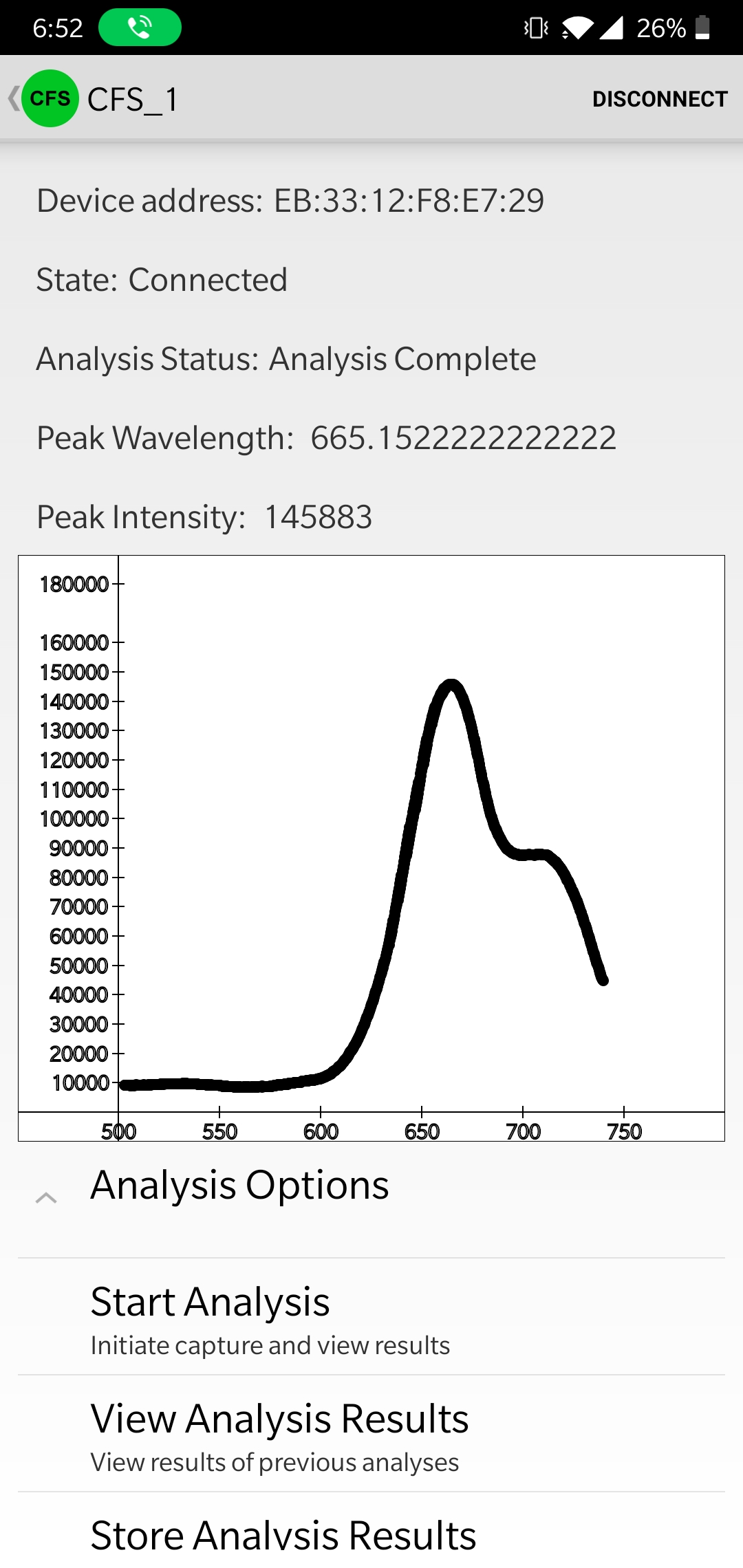 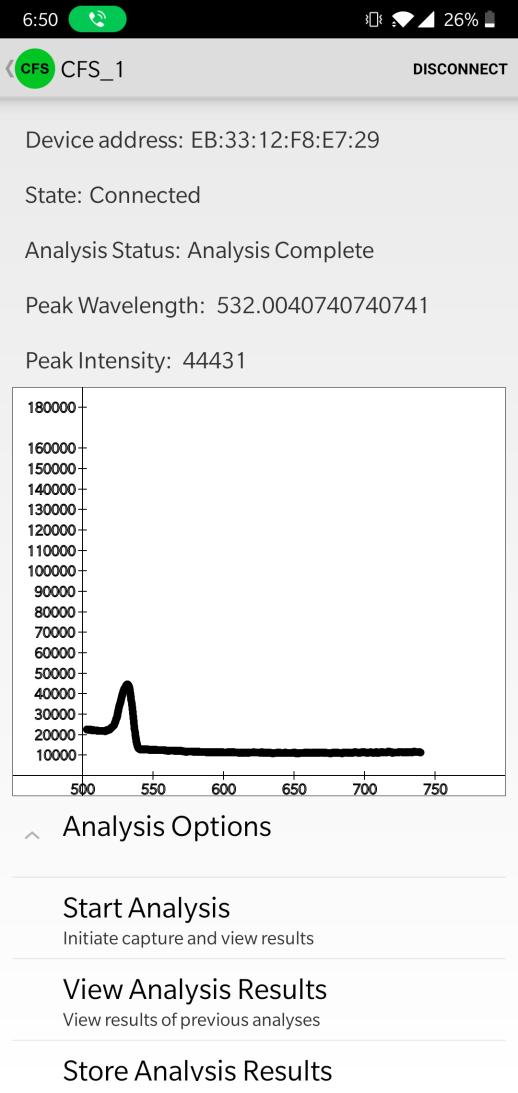 Current Health Metric
The CFS measures and displays the fluorescence spectrum of Chlorophyll a
Allows us to determine the peak emission wavelength
Our device then compares the measured spectrum to an already known healthy spectrum of the same plant species (reference sample) 
If the sample has a peak intensity less than 60% of our reference sample our device has determined it to be unhealthy
Spectrum of an unhealthy sample (black) in comparison to a reference sample (green) both recorded with our device
[Speaker Notes: Our device determines relative plant health

A measured sample must be compared to a reference sample of the same species which has already been determined to be healthy

Our device determines a measured sample to be unhealthy if its peak intensity is less than 60 % of the peak intensity of the reference sample]
Possible Future Health Metrics
Since we can determine our peak emission wavelength and our peak fluorescence intensity FM, if we were to add more sources to our device it would be possible to determine other chlorophyll fluorescence parameters
By using a saturating white light it is possible to determine the fluorescence decrease ratio RFd=(FM/FS) – 1
FS is the steady state fluorescence
If the RFd > 2.5, sample is getting enough sunlight
By using a pulsed red LED in conjunction with a saturating white light, it is possible to determine the maximum quantum yield FV/FM
FV is the variable fluorescence
0.74 < FV/FM < 0.85, sample is normal (i.e. healthy)
[Speaker Notes: By knowing our peak emission wavelength, it is possible to find other common chlorophyll fluorescence parameters

However, these parameters would require other light sources not included in our device

Unfortunately, timing and COVID-19 concerns prevented us from adding these sources to our device

Using a white light source we could determine the steady state fluorescence which would allow us to determine the fluorescence decrease ratio
	
An Rfd value greater than 2.5 tells us the measured sample is getting enough sunlight

Using a pulsed red LED we could determine the variable fluorescence which would allow us to determine the maximum quantum yield

If the measured sample has a Fv/Fm between the values of 0.74 and 0.85 then it is determined to be healthy]
Final Product Specifications
Administrative Content
Work Distribution
Budget & Financials
Progress
Laser and cuvette not mounted
Diffraction grating not mounted properly
Sensor not mounted properly
Final machining not completed
Device not isolated from light, can only operate in a completely dark room
PCB hardware redesign not received
Q&A